Deinstitucionalizace: Od expertních posudků k praktickým experimentům

Jan Paleček
Centrum pro výzkum a inovaci v sociálních službách, o.s.
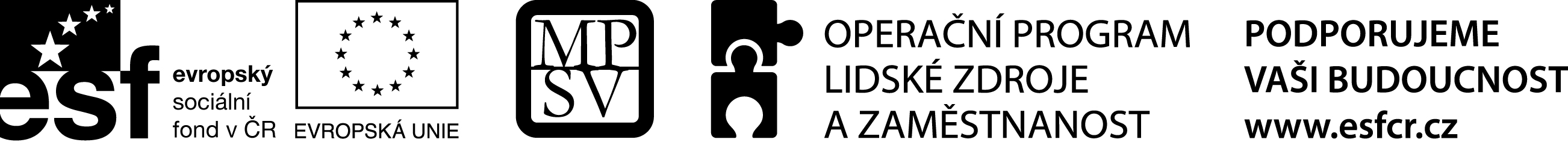 Individuální projekt Karlovarského kraje„Poskytování sociálních služeb v Karlovarském kraji, které jsou kvalitní a dostupné z pohledu uživatele“	2009 – 2011	realizátor: o.s. Instand
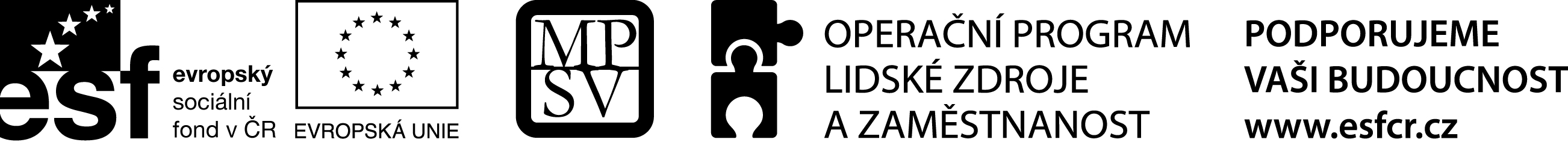 Kvalitativní výzkum 	dlouhodobé sledování projektu	pět případových studií odchodu klientů z ústavů	realizátor: cviss o.s., Jan Paleček, David KocmanVýzkumná zprávaKOCMAN, David, PALEČEK, Jan. 2011. Zpráva z kvalitativního výzkumu [online]. Praha: Instand. [Citováno 8.března 2012]. Dostupné z: http://www.instand.cz/kvalitativni-analyza-procesu-transformace-pobytovych-socialnich-sluzeb.htmlČlánekKOCMAN, David, PALEČEK, Jan. 2012. Deinstitucionalizace a kvality života. Od expertních posudků k praktickým experimentům. Fórum sociální práce, 2012/2
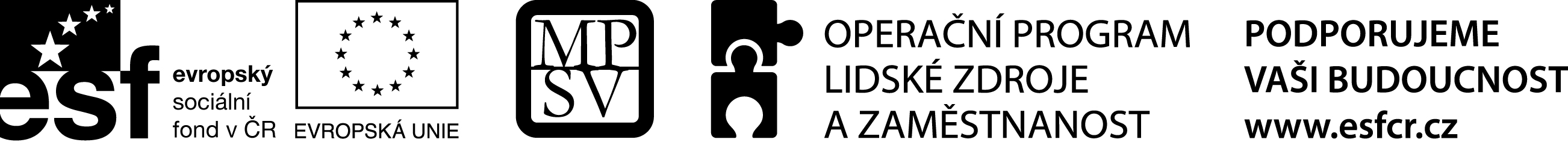 Pan Chovanec
Vztah ústavní péče a rodiny
Celková neschopnost vs. dílčí ne/schopnosti
Individualizace péče: od expertních posudků k praktickým experimentům
Pro koho je deinstitucionalizace?
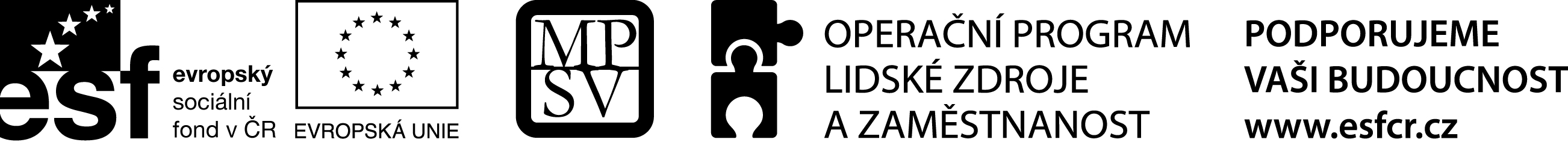 Pan Chovanec
Vztah ústavní péče a rodiny
Celková neschopnost vs. dílčí ne/schopnosti
Individualizace péče: od expertních posudků k praktickým experimentům
Pro koho je deinstitucionalizace?
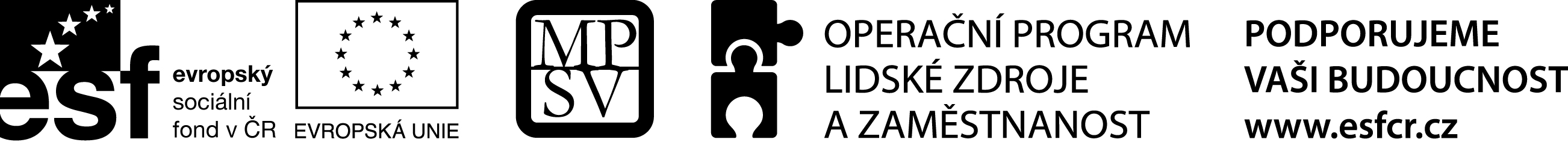 Pan Chovanec
Vztah ústavní péče a rodiny
Celková neschopnost vs. dílčí ne/schopnosti
Individualizace péče: od expertních posudků k praktickým experimentům
Pro koho je deinstitucionalizace?
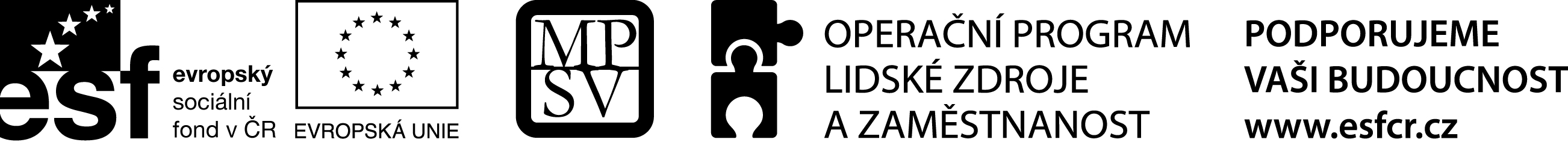 Pan Chovanec
Vztah ústavní péče a rodiny
Celková neschopnost vs. dílčí ne/schopnosti
Individualizace péče: od expertních posudků k praktickým experimentům
Pro koho je deinstitucionalizace?
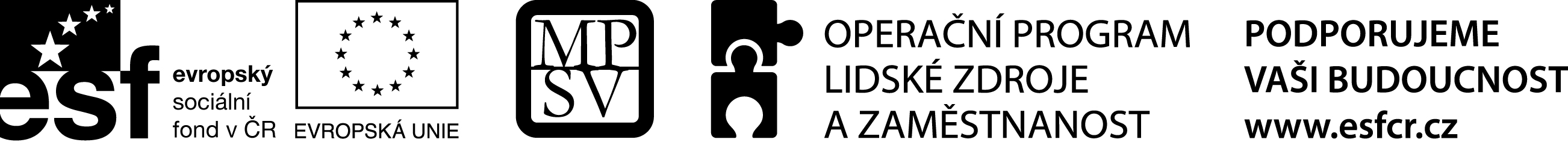 Děkuji Vám za pozornost.

				janpalecek@centrum.cz
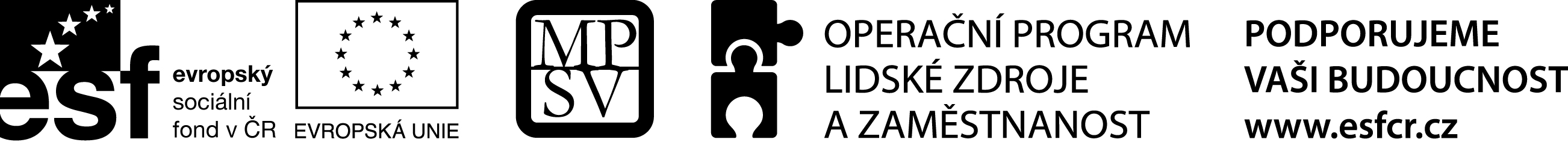